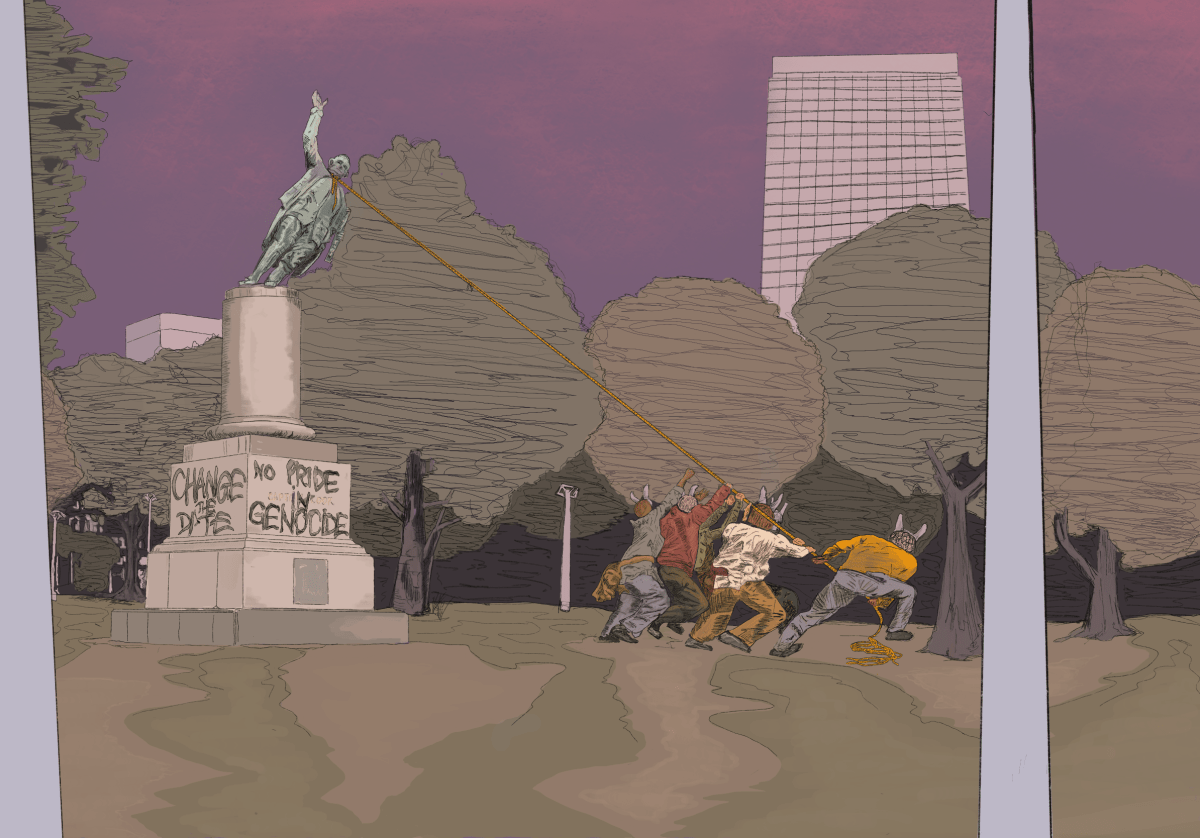 Art as method: talking back to law’s prioritisation of racist statues in settler colonial states
Dr Marie Hadley, Centre for Law and Social Justice, University of Newcastle (Australia) with Travis De Vries 
T: @DrMarie_IP
Cook Falling (Tear it Down) by Travis De Vries, photograph reproduced with permission from the artist
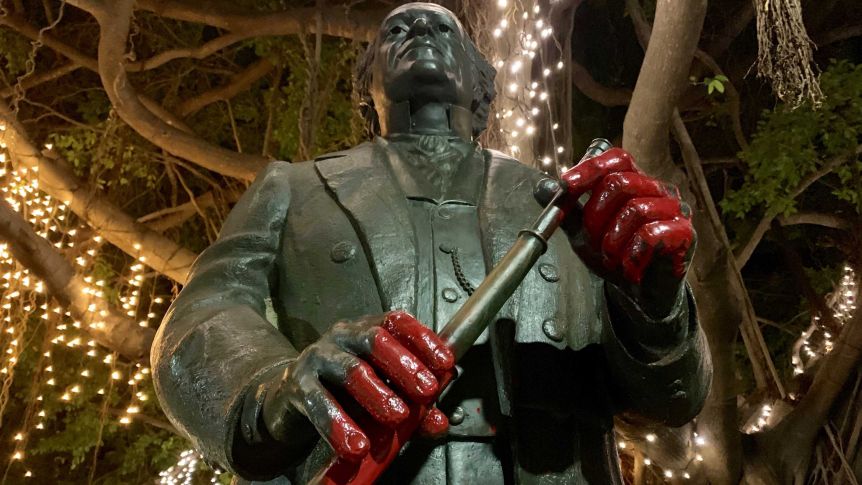 An art, law, justice project
Journal article on the IP implications of graffiti on copyright public art statues of colonial figures
Creation of a digital artwork that critically engages with the article/its themes
Student reception of the De Vries artwork and its use as a teaching tool
Photograph by Sofie Wainwright © 2020, photograph reproduced with permission from ABC - Library Sales
A Collaboration with Travis De Vries: Method
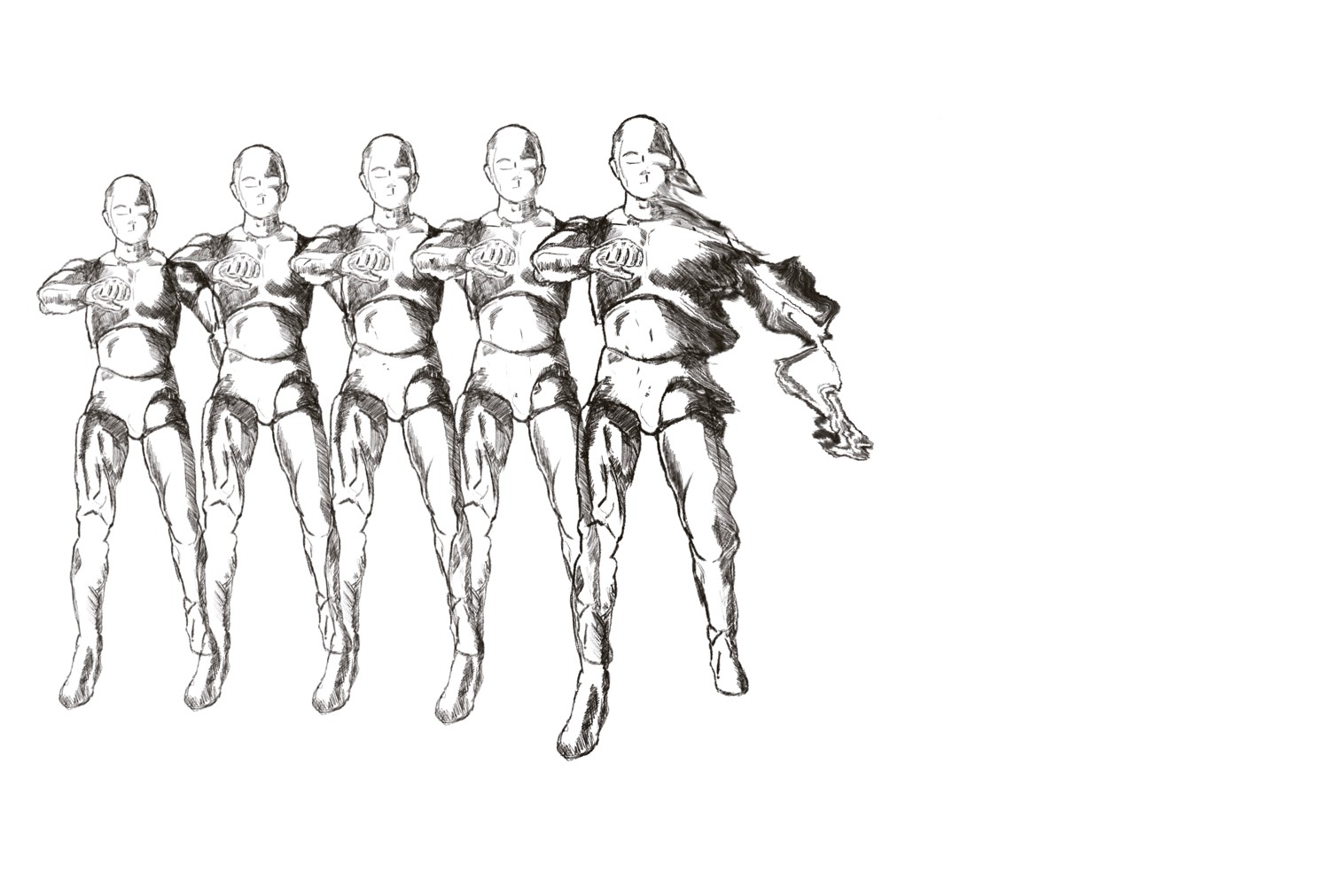 Two practice-based interventions: 
the creation of a digital artwork; and 
reflection upon the art-making process.
Work in progress Sketch for Entropy Awakening, reproduced with the permission of the artist, Travis De Vries
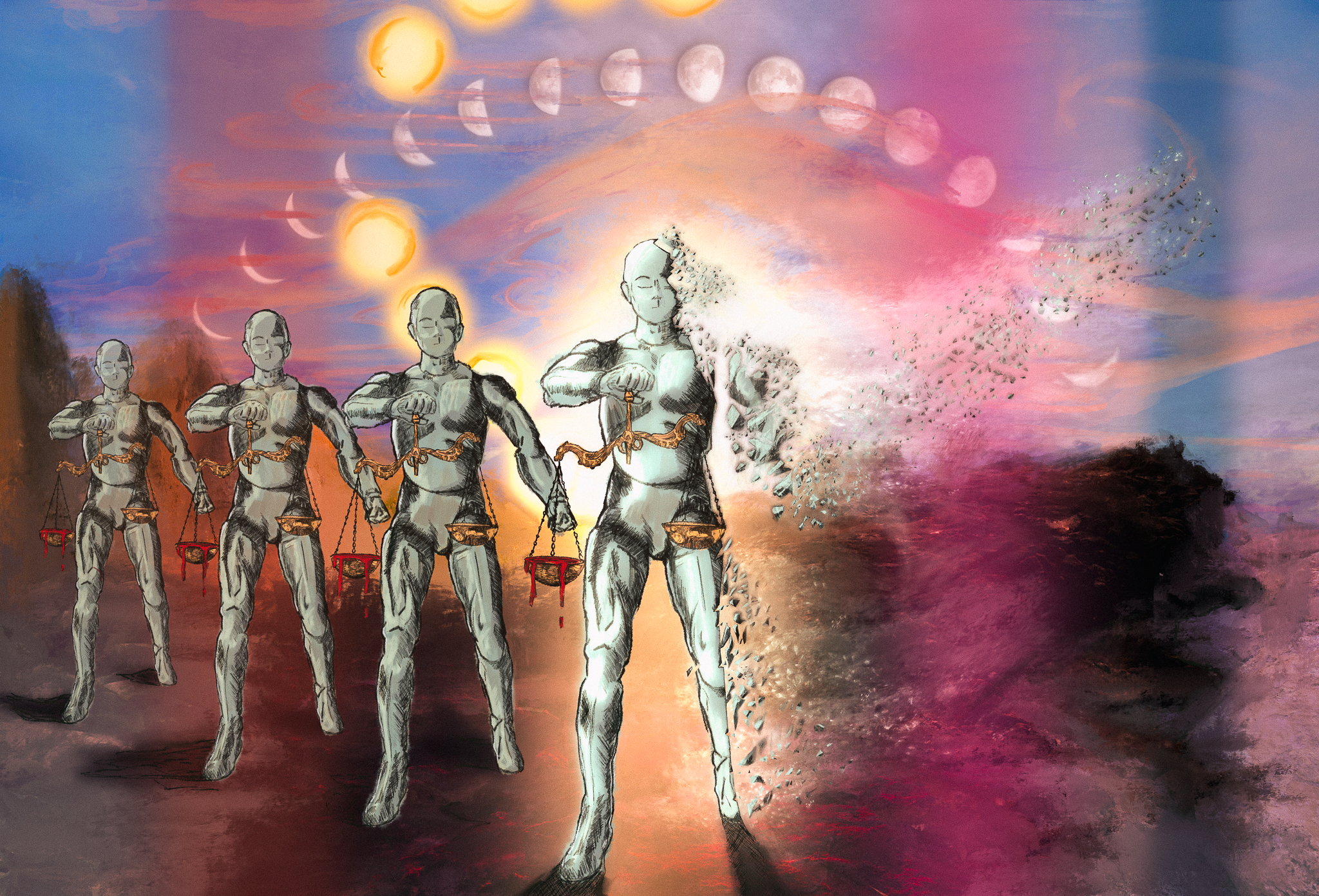 Entropy Awakening, Travis De Vries
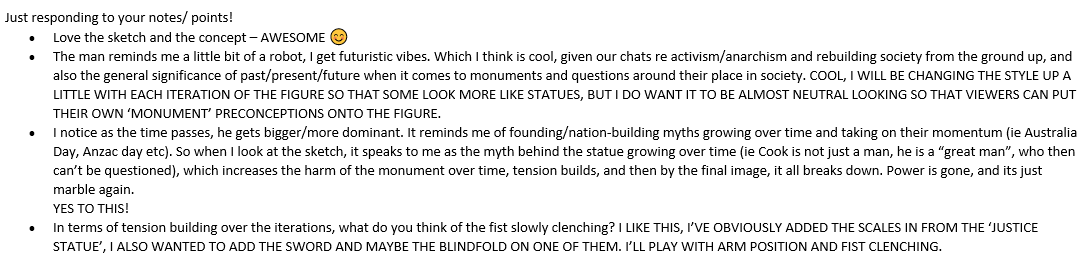 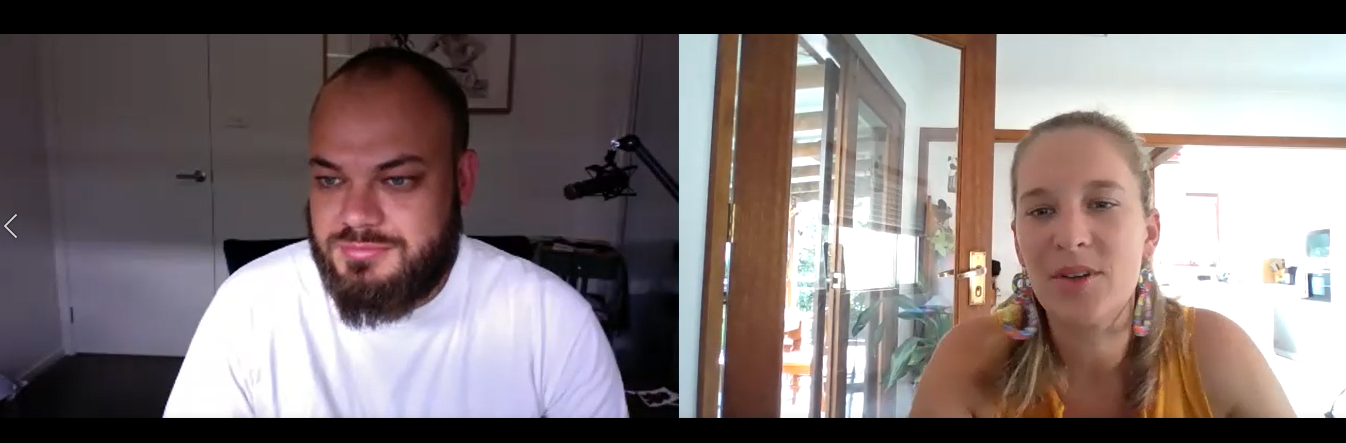 Dialogue
Self-reflection
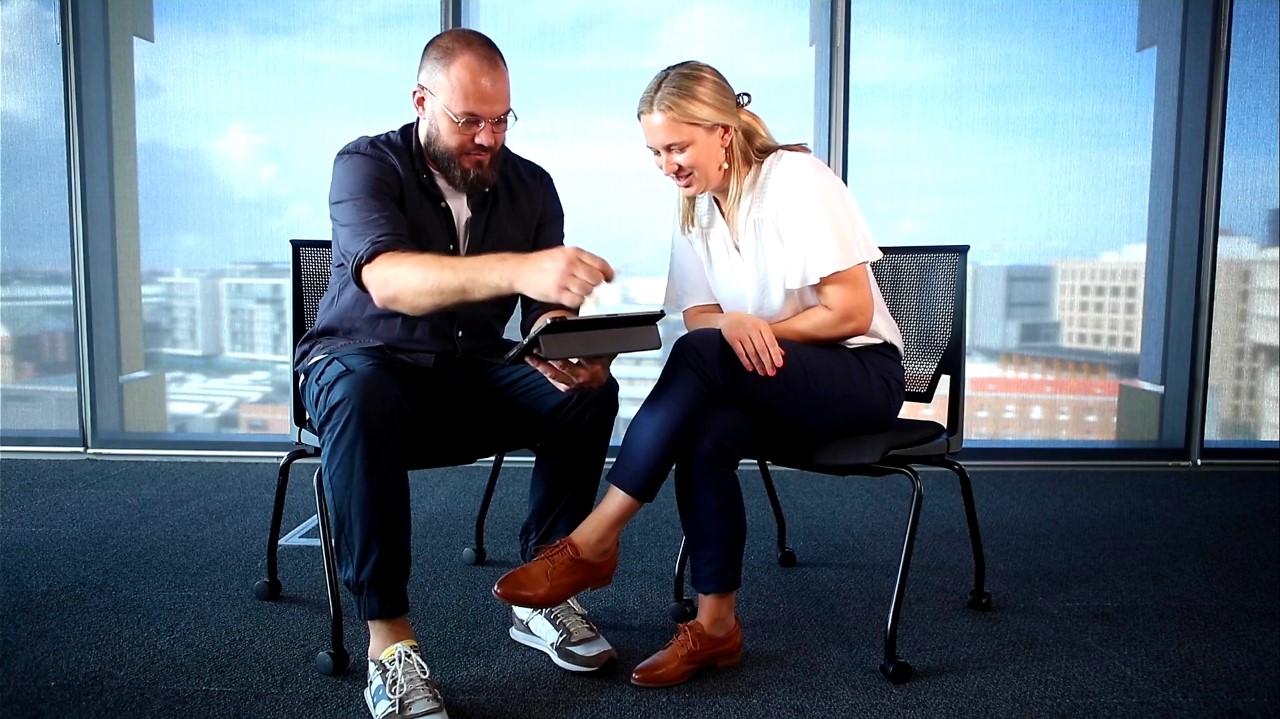 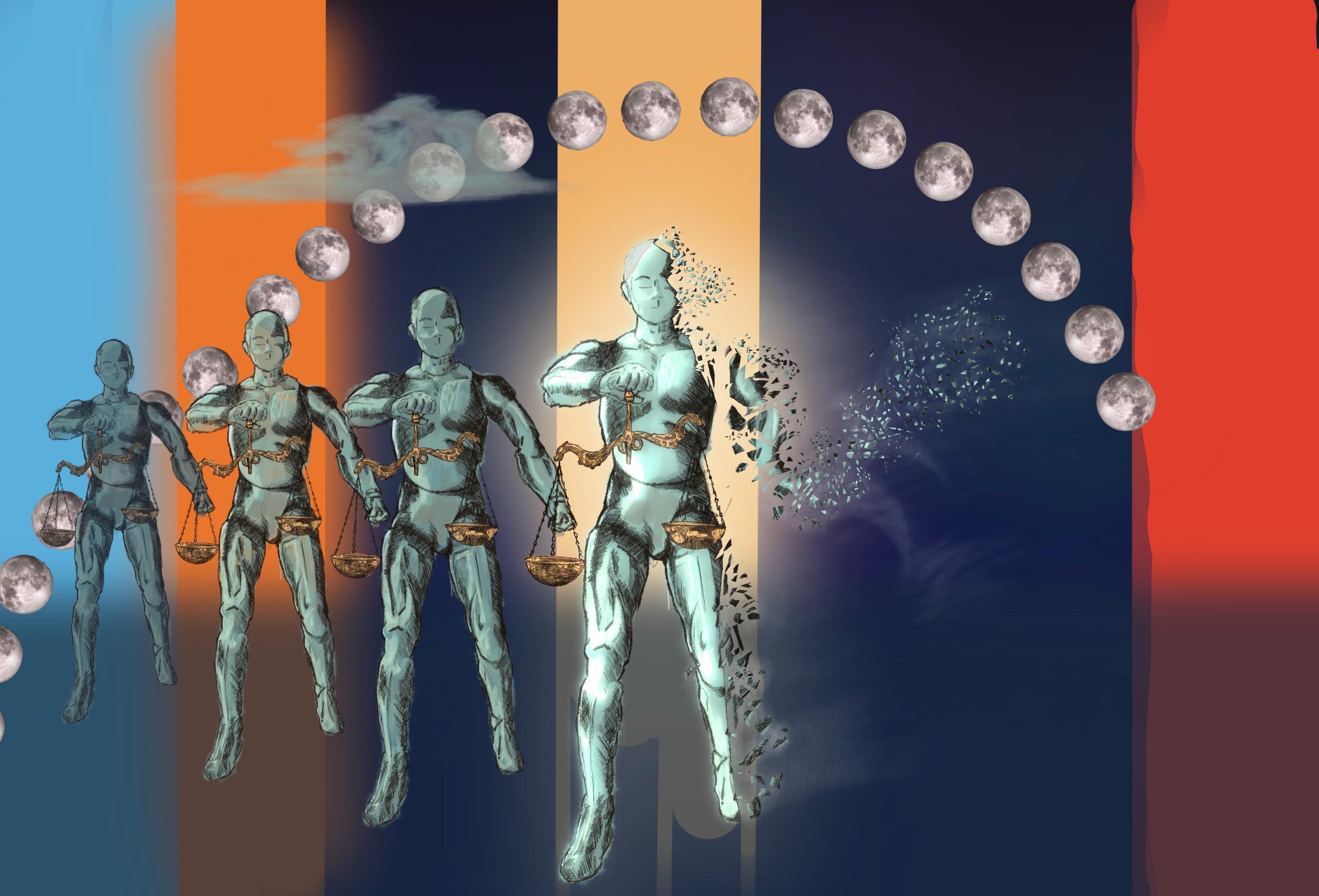 Findings
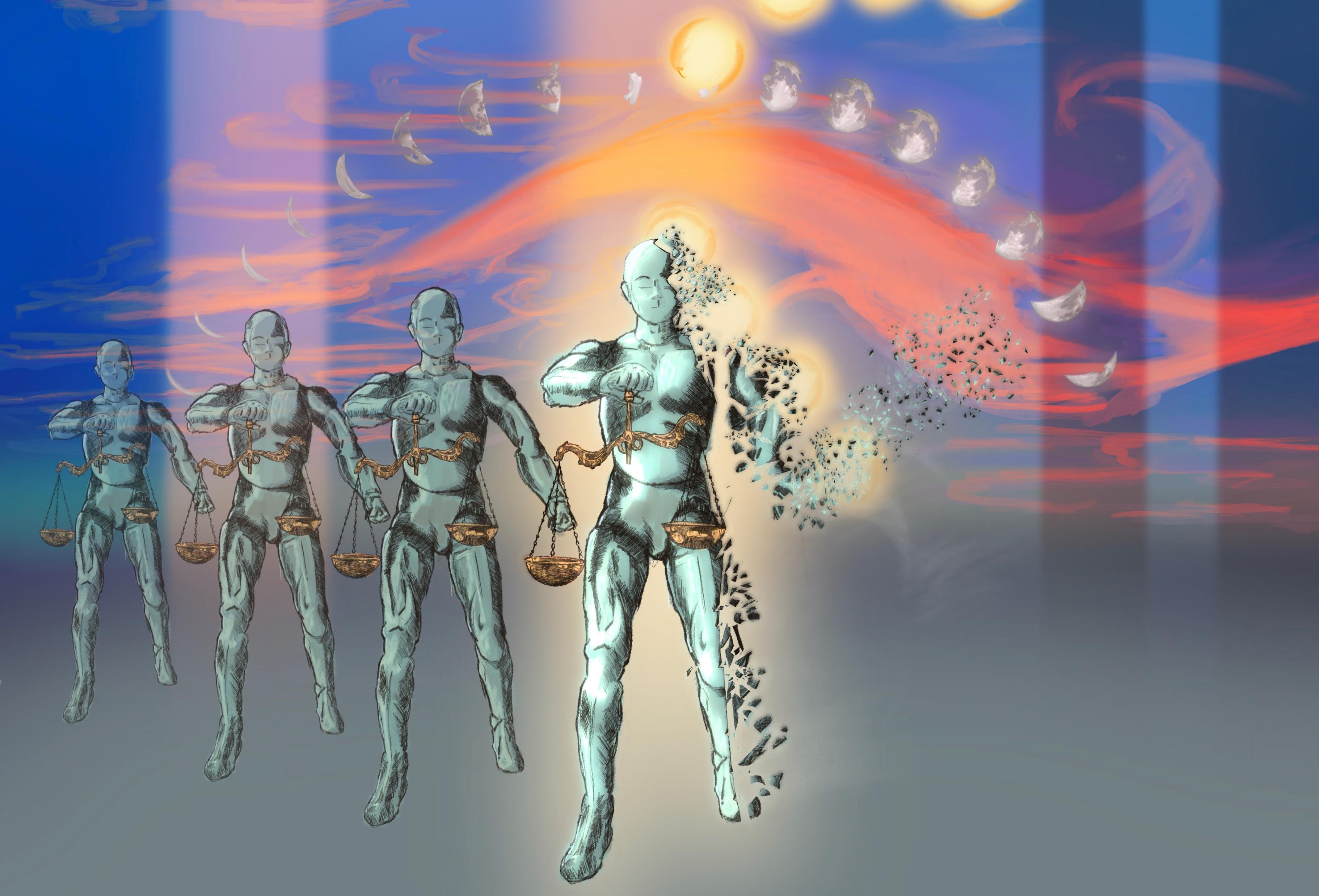 What’s next?

Thank you!
E: Marie.Hadley@newcastle.edu.au
T: DrMarie_IP
Travis’ website: Travisdevries.com
T: @TraveeDee